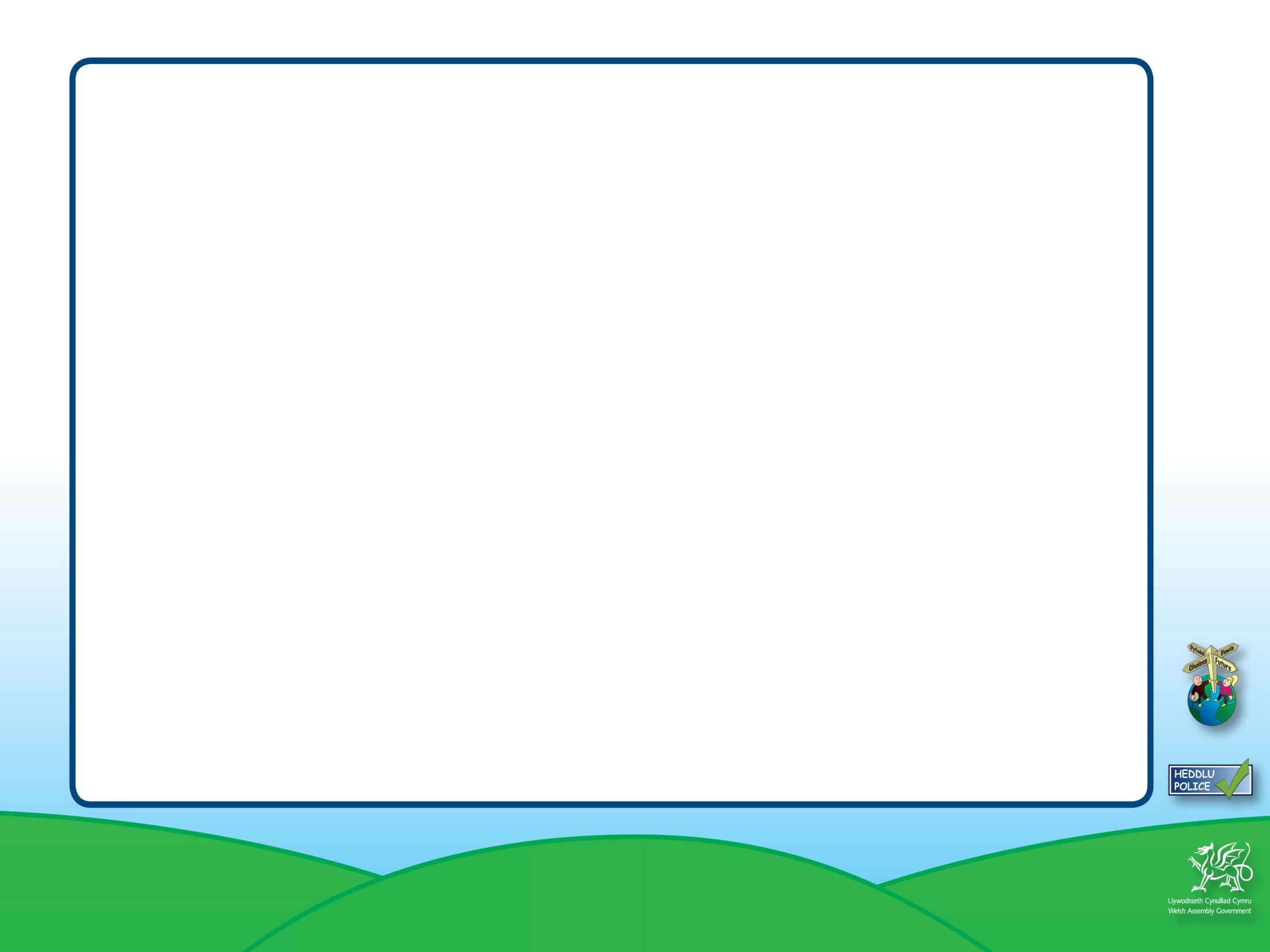 Adnodd 7b.
Ystadegau Secstio – Canlyniadau


1) Faint o bobl ifanc sy’n defnyddio’r rhyngrwyd?	     98%              
                   

2) Faint o bobl ifanc dan 13 sydd â phroffil Facebook?	     50%   
                                     

3) Faint o bobl ifanc sydd wedi profi rhywbeth cas ar wefannau rhwydweithio cymdeithasol?                                    
    								     28%

4) Am faint o oriau’r wythnos y mae pobl ifanc rhwng 12–15 oed yn defnyddio’r rhyngrwyd?                                                                      							     17 awr
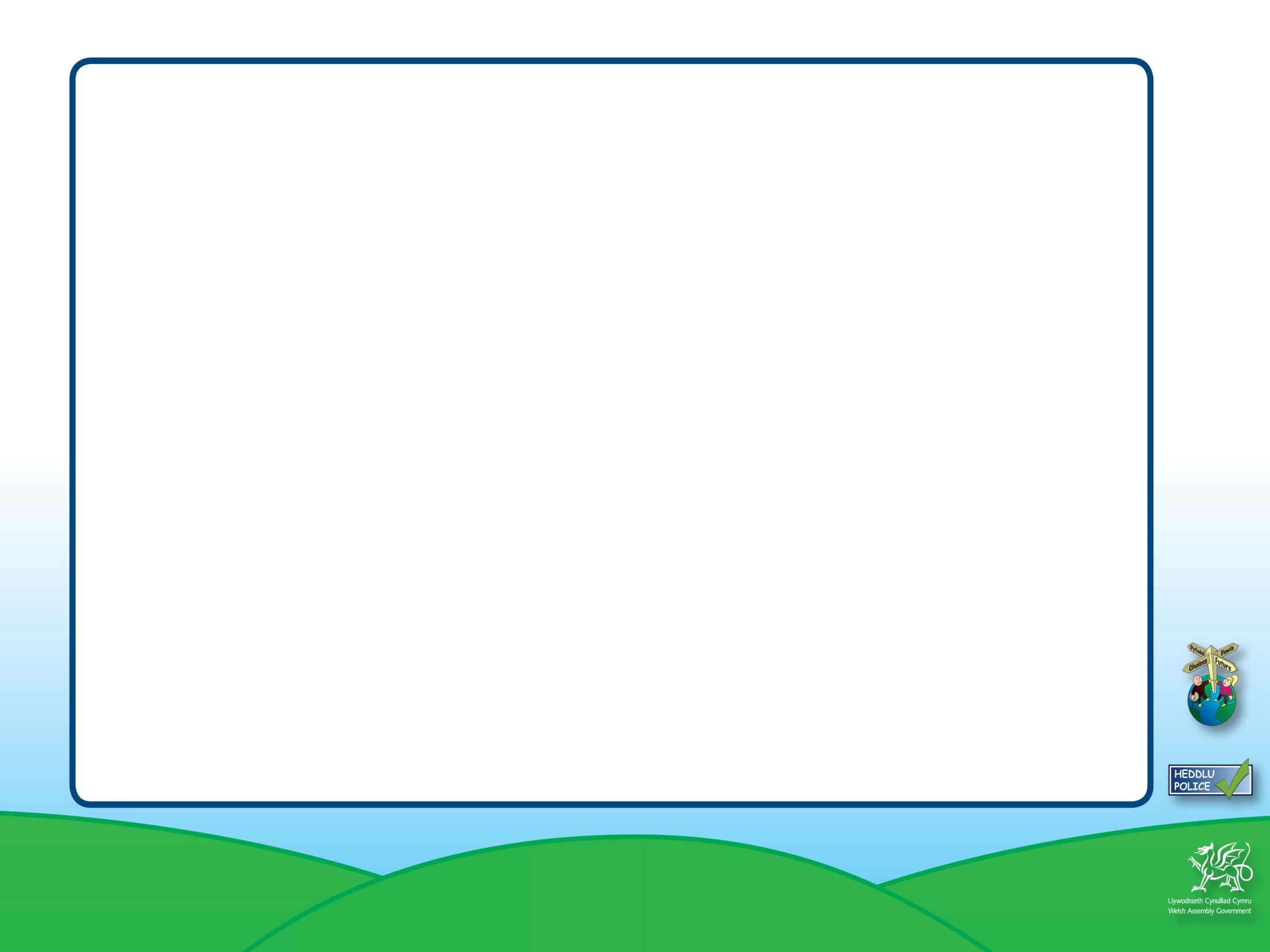 Adnodd 7b.
Ystadegau Secstio – Canlyniadau



5. Faint o bobl ifanc a ddywedodd bod rhywun wedi gofyn am ddelwedd neu fideo rhywiol ohonynt?		     60%


6. Faint o bobl ifanc sy’n adnabod y person wnaeth anfon                                  delwedd anweddus atynt?                                             85%  
                                                  
7. Faint o bobl ifanc sydd wedi anfon delwedd neu fideo anweddus o’u hunain at rywun arall?			     25%

8. Faint o bobl ifanc a ddywedodd eu bod wedi tynnu   delwedd anweddus o’u hunain?			     40%
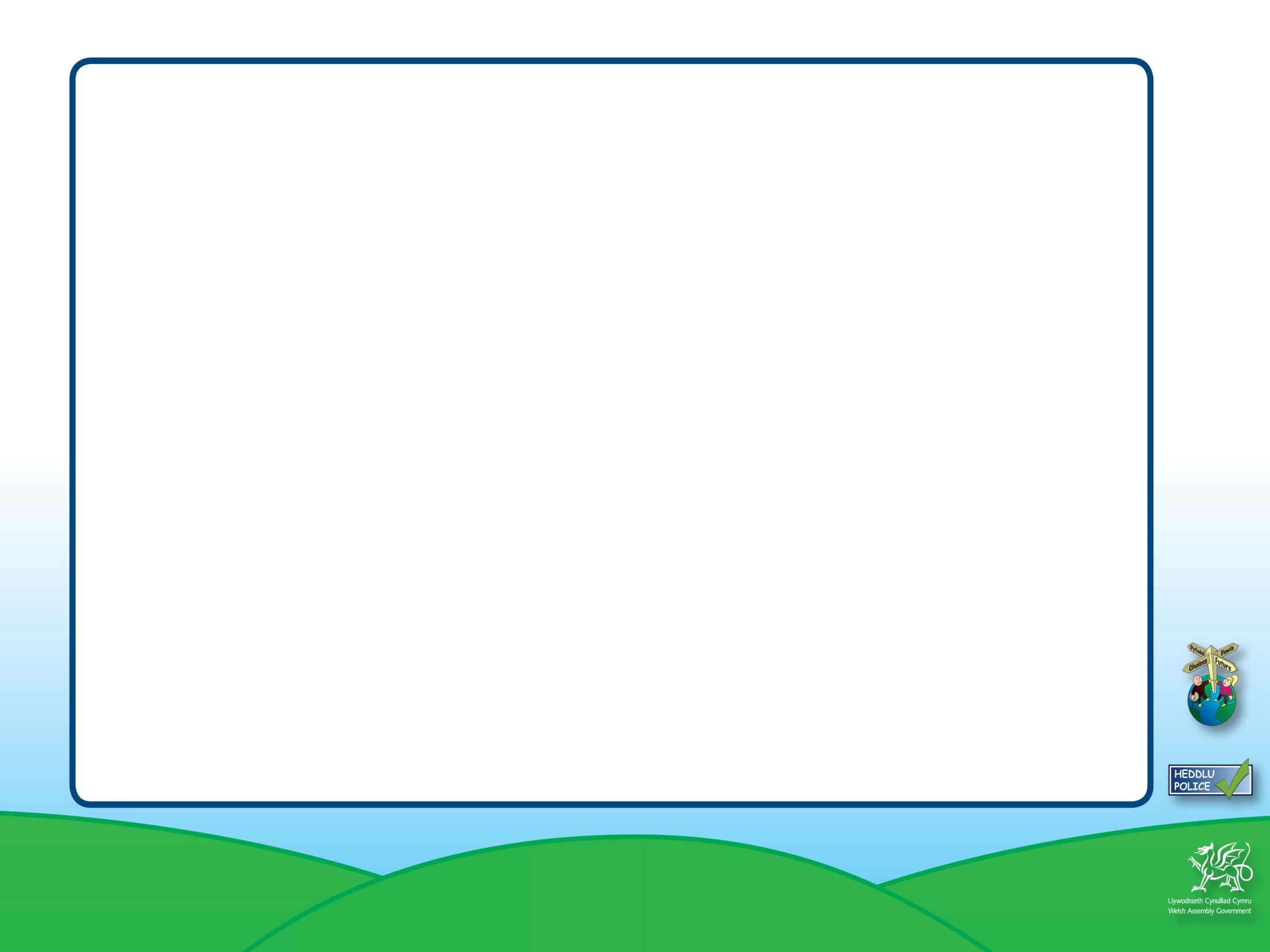 Diffiniad
Secstio ydi postio ar-lein neu anfon negeseuon rhywiol neu luniau noeth neu hanner noeth neu fideos drwy unrhyw ddyfais ddigidol
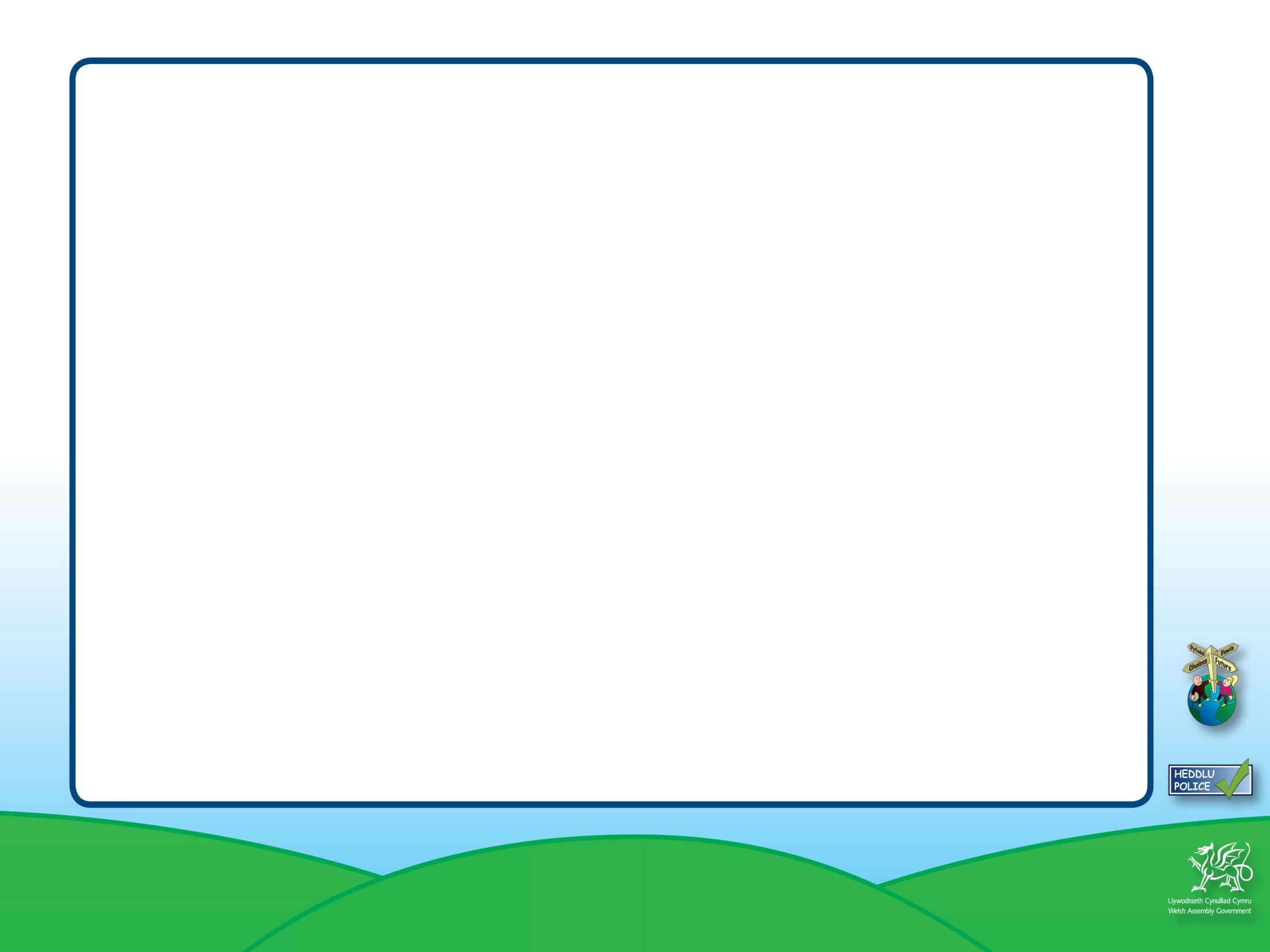 Y Gyfraith
Mae tynnu, rhoi caniatâd i dynnu, rhannu, dangos, meddu, meddu gyda’r bwriad o rannu neu hysbysebu lluniau anweddus neu luniau ffug o un	rhyw berson dan 18 oed yn drosedd